การอบรมเชิงปฏิบัติการ
การเสริมสร้างขีดความสามารถของหน่วยงานในสังกัดกระทรวงเกษตรและสหกรณ์ในการประเมินโครงการลงทุนที่เกี่ยวข้องกับการเปลี่ยนแปลงสภาพภูมิอากาศ
การจัดลำดับความสำคัญของโครงการด้านการเปลี่ยนแปลงสภาพภูมิอากาศ
23 พ.ย. 2559
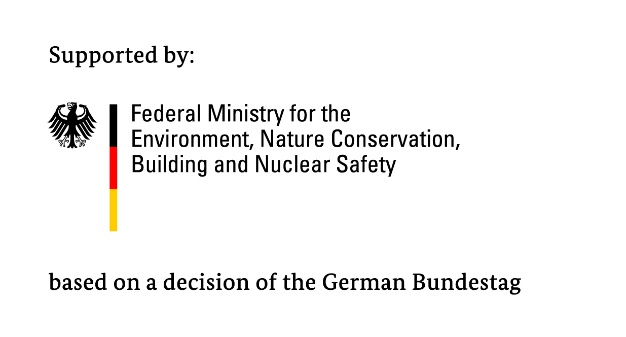 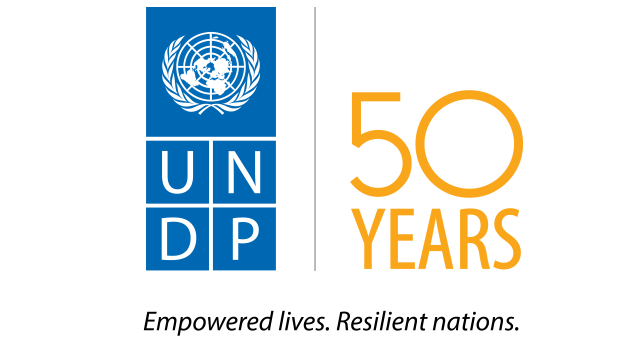 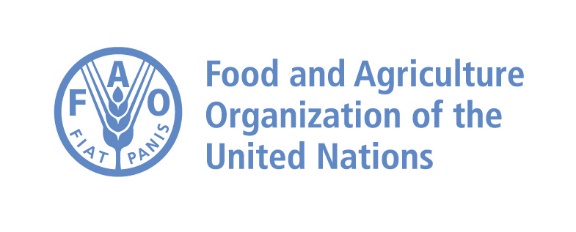 ร่างแผนยุทธศาสตร์การเปลี่ยนแปลงภูมิอากาศด้านการเกษตร พ.ศ. 2556-2559
ประกอบด้วย 4 ยุทธศาสตร์, 11 กลยุทธ์ และ 53 แนวทางการพัฒนา
และโครงการต่างๆ ภายใต้แนวทางการพัฒนา
ทำไมจำเป็นต้องจัดลำดับความสำคัญ? 
เพื่อบ่งชี้ถึงกลยุทธ์ที่สำคัญในการรับมือกับ climate change
ช่วยจัดสรรงบประมาณที่มีอยู่จำกัดอย่างมีประสิทธิภาพ
แนวทางการจัดลำดับความสำคัญของโครงการต่างๆในปัจจุบัน
การจัดลำดับความสำคัญของโครงการต่างๆ ภายใต้กระทรวงเกษตรฯ ดำเนินการโดยผู้บริหารของกระทรวง โดยอ้างอิงตามแนวทางนโยบายที่สำคัญของรัฐบาลในแต่ละปี (เช่น โครงการแปลงใหญ่ โครงการศูนย์เรียนรู้)
ในระดับกรม การจัดลำดับความสำคัญเป็นไปตามเกณฑ์ ดังนี้
   	 -  แนวนโยบายรัฐบาล
	-   แนวนโยบายของกระทรวง
	-   ความจำเป็นเร่งด่วนของปัญหา/นโยบาย
	-   ความพยายามจัดสรรงบประมาณให้ครอบคลุมทุกภูมิภาค/จังหวัด
อย่างไรก็ตาม การจัดลำดับความสำคัญของนโยบายหรือโครงการตามเกณฑ์ข้างต้น มาจากวิจารณญาณของผู้บริหารกรมมากกว่าการจัดลำดับอย่างเป็นระบบ ซึ่งอาจทำให้เกิดความไม่โปร่งใส
แนวทางการจัดลำดับความสำคัญของโครงการ climate change
เป็นเรื่องที่ยังไม่ได้มีการพัฒนาในเชิงวิธีการมากนักในปัจจุบัน
มีการใช้แนวทางการวิเคราะห์เชิงคุณภาพ แต่จำเป็นต้องใช้ทักษะในระดับสูงและใช้เวลามากในการอภิปรายเพื่อหาข้อสรุป
ต้องพิจารณาโครงการในกรณีที่มีและไม่มี climate change ซึ่งตามหลักการแล้วค่อนข้างยาก โดยเฉพาะอย่างยิ่งกรณีที่มีโครงการจำนวนมาก
การจัดประเภทโครงการดัชนีความเกี่ยวข้องกับการเปลี่ยนแปลงสภาพภูมิอากาศของUNDP
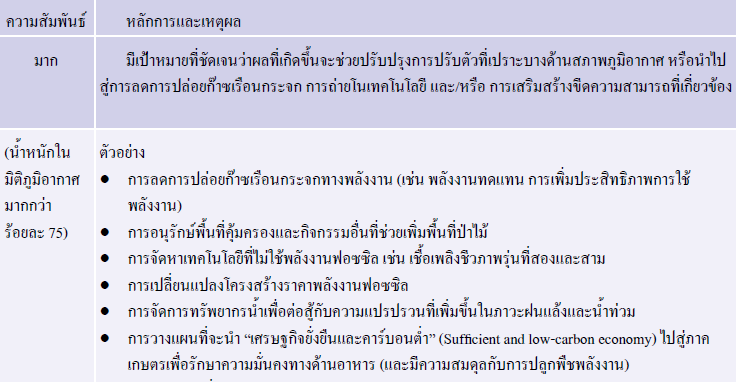 [Speaker Notes: Make available as handout]
การจัดประเภทโครงการดัชนีความเกี่ยวข้องกับการเปลี่ยนแปลงสภาพภูมิอากาศของUNDP
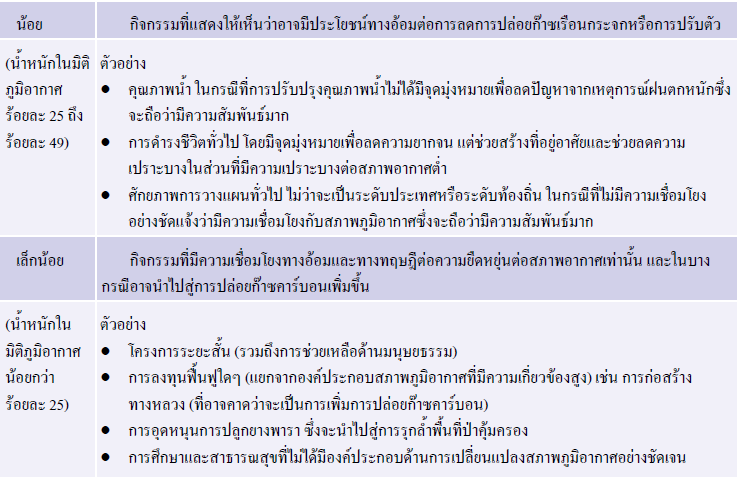 [Speaker Notes: Make available as handout]
แนวทางของ ADB
วิธีการให้คะแนน (scoring) ในการประเมินผลกระทบจาก climate change ความเปราะบาง และเทคโนโลยีที่จำเป็นใน 6 สาขา
เกษตรกรรม 
ทรัพยากรชายฝั่ง 
สุขภาพ 
การคมนาคมขนส่ง 
ทรัพยากรน้ำ 
การจัดการความเสี่ยงภัยพิบัติ (disaster risk management หรือ DRM)
เกณฑ์การให้คะแนนของ ADB
ความมีประสิทธิผล (effectiveness)
ต้นทุนสัมพัทธ์ (relative costs)
ผลประโยชน์ร่วม (co-benefits) 
ต้นทุนร่วม (co-costs) 
อุปสรรคของการดำเนินการ (barriers to implementation)
ความเป็นไปได้ในการดำเนินการ (feasibility of implementation)
ระดับของการดำเนินการ (scale of implementation)
พื้นที่และเงื่อนไขที่สามารถนำไปใช้ (applicable locations and conditions)
การเงินและการตลาดที่มีศักยภาพ (potential financing and markets)
ข้อเสนอแนะเกณฑ์การให้คะแนนโครงการ climate change
ความสอดคล้องกับนโยบาย ได้แก่ แผนพัฒนาเศรษฐกิจและสังคมแห่งชาติ แผนแม่บทรองรับการเปลี่ยนแปลงสภาพภูมิอากาศ แผนพัฒนาการเกษตร ฯลฯ
ความเกี่ยวข้องกับการเปลี่ยนแปลงสภาพภูมิอากาศ อ้างอิงจากดัชนีความเกี่ยวข้องการเปลี่ยนแปลงสภาพภูมิอากาศ (Climate Relevance Index)
 ประสิทธิผล หมายถึงแผนงานหรือโครงการสามารถลดความเปราะบางหรือเพิ่มความยืดหยุ่นต่อการเปลี่ยนแปลงสภาพภูมิอากาศได้ดีเพียงใด
ผลกระทบด้านเศรษฐกิจและสังคมและการแก้ปัญหาความยากจน ใช้จำนวน ทำเลที่ตั้ง และประเภทของผู้ได้รับประโยชน์
ผลประโยชน์ร่วม ผลประโยชน์ด้านการพัฒนาอื่นๆ ของโครงการนอกเหนือจากประโยชน์ด้านการเปลี่ยนแปลงสภาพภูมิอากาศ เช่น การพัฒนาระบบนิเวศ
ต้นทุนร่วม ผลกระทบด้านลบจากการปรับตัว เช่น การทำลายระบบนิเวศ
ความเป็นไปได้ในการดำเนินโครงการ พิจารณาจากกำลังความสามารถ ประสบการณ์ และความสำเร็จของการใช้เทคโนโลยีในประเทศอื่นๆ ที่มีสภาพแวดล้อมใกล้เคียงกัน
ความเป็นไปได้ในการจัดหาแหล่งทุนเพิ่มเพื่อใช้ในการดำเนินโครงการ
ตัวอย่างการให้คะแนน